INDIANA LEGAL UPDATE 2023
The legislation this year will likely have some affect on how law enforcement does its job.  There were 10 Senate Bills and 10 House Bills that passed that I believe were worthy of note.
INDIANA LEGAL UPDATE 2023
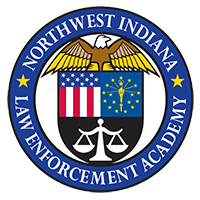 SENATE BILL 48:  Child Sex Offenses
DIGEST
Child sex offenses. Provides that a criminal prosecution of a sex offense committed against a child that is otherwise barred by the statute of limitations may nevertheless be commenced within five years from the date on which: (1) the state discovers DNA evidence; (2) the state learns of a recording that provides evidence sufficient to charge the offender; or (3) a person confesses to the offense. Specifies that a person commits human trafficking if the person pays money to a human trafficking victim. (Current law provides that the person commits the offense by paying money for a human trafficking victim.)
INDIANA LEGAL UPDATE 2023
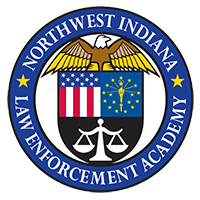 SENATE BILL 77:  Throwing Stars.
DIGEST
Throwing stars. Makes throwing stars legal in Indiana except for on school property.
INDIANA LEGAL UPDATE 2023
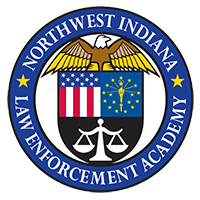 SENATE BILL 158:  Domestic Violence
DIGEST
Provides that a person arrested for certain crimes committed against a family or household member may not be released on bail for 24 hours. Provides that a charge of invasion of privacy is elevated to a Level 6 felony if the person has a prior unrelated criminal stalking conviction. Provides that certain crimes are considered a serious violent felony for the purposes of unlawful possession of a firearm by a serious violent felon.
INDIANA LEGAL UPDATE 2023
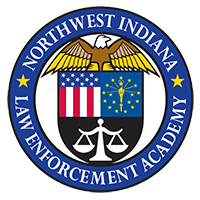 SENATE BILL 161:  Unlawful Surveillance
DIGEST
Adds a prohibition against using a tracking device to the list of conditions a court may impose when issuing a protection order. Increases the penalty for stalking to a Level 5 felony if the offense is committed by means of a tracking device. Provides that a person who knowingly or intentionally places a tracking device on an individual or the individual's property without the individual's knowledge or consent commits unlawful surveillance, a Class A misdemeanor, unless certain exceptions apply, and increases the penalty to a Level 6 felony if the person is the subject of a protective order or has certain prior convictions. Establishes a sentence enhancement if a person uses a tracking device to commit or facilitate the commission of a crime.
INDIANA LEGAL UPDATE 2023
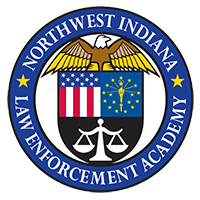 SENATE BILL 187:  Public Safety Matters.
DIGEST
Provides that a unit shall provide by ordinance the number of police reserve officers a law enforcement agency may appoint. Provides that the law enforcement training board may revoke, suspend, modify, or restrict a document showing compliance and qualifications for a unit's police reserve officer who has committed misconduct. Provides that a law enforcement agency hiring a police reserve officer must contact every other law enforcement agency that employed (or employs) the applicant and request the applicant's employment file and disciplinary record…
INDIANA LEGAL UPDATE 2023
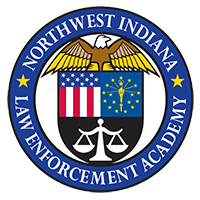 SENATE BILL 301:  Sex Offenses.
DIGEST
Increases the maximum penalty for child molesting from 40 to 50 years under certain circumstances.
INDIANA LEGAL UPDATE 2023
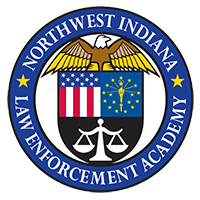 SENATE BILL 343:  Various Criminal Matters.
DIGEST
Makes it organized retail theft, a Level 6 felony, for a person to exercise unauthorized control over the property of a retail merchant with the intent to directly or indirectly distribute the property for resale, and increases the penalty to a Level 5 felony if certain circumstances exist. Permits a person to petition for expungement of an arrest if no charges have been filed within one year of the arrest. (Under current law, the arrest is expunged without a petition after 180 days.) Requires a court, in granting a petition for expungement, to include in the order statutory language specifying that the person's civil rights are restored. Allows disclosure of expunged records to a school in connection with the employment of a person likely to have contact with a student. Specifies that an expunged record may not be destroyed or deleted. Repeals the requirement that certain acts taken by a prosecuting attorney are invalid without a seal. Makes conforming amendments and a technical correction.
INDIANA LEGAL UPDATE 2023
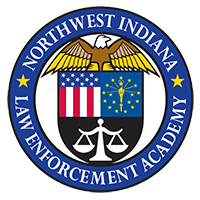 SENATE BILL 379:  Drug Schedules.
DIGEST
Adds specified substances to the list of controlled substances. Defines "fentanyl containing substance" and increases the penalty for dealing a drug that is a fentanyl containing substance.
INDIANA LEGAL UPDATE 2023
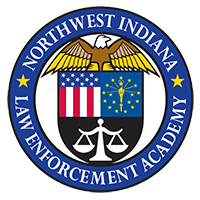 SENATE BILL 415:  Juveniles.

DIGEST
Provides that a statement made by a juvenile during custodial interrogation in response to a materially false statement from a law enforcement officer is inadmissible against the juvenile unless certain exceptions apply. Requires, unless certain circumstances exist, that a law enforcement officer who arrests or takes into custody a child on school property or at a school-sponsored activity must notify or request a school administrator to notify the child's: (1) parent or guardian; or (2) emergency contact.
INDIANA LEGAL UPDATE 2023
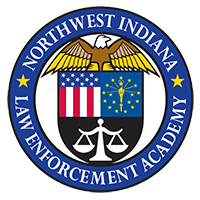 SENATE BILL 464:  Jurisdiction.
DIGEST
Provides that an adult criminal court has jurisdiction over a person at least 21 years of age who committed an offense as a child (an adult child offender), if the offense could have been waived to adult court, and provides that the juvenile court has jurisdiction over an adult child offender if the offense could not have been waived. Specifies that an adult child offender may be required to register as a sex offender in the same manner as a delinquent child, and permits a court to remove the obligation for an adult child offender and a delinquent child to register after the completion of sex offender treatment. Specifies when a child commits a delinquent act. Allows a court, in sentencing an adult child offender, to consider as a mitigating factor that the person was a child at the time the person committed the offense. Provides an additional opportunity for an adult child offender to obtain sentence modification. Permits a court to suspend a sentence imposed on an adult child offender, except for murder.
INDIANA LEGAL UPDATE 2023
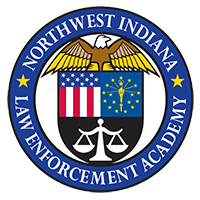 HOUSE BILL 1021:  Various Criminal Law Matters.
DIGEST
 Amends the definition of "emergency medical services provider" for the offense of battery to include a staff member in the emergency department of a hospital. Specifies that the enhancement for battery committed on a public safety official does not apply if the person who commits the offense is detained or committed under the involuntary commitment statute. Provides that the employee of a court or law enforcement agency who warns the subject of a warrant of the existence of the warrant with the intent to interfere with the execution of the warrant commits obstruction of justice. Adds "fondling" to the crime of sexual misconduct with a service provider.
INDIANA LEGAL UPDATE 2023
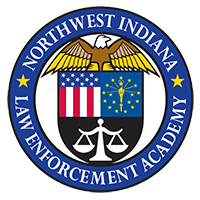 HOUSE BILL 1142:  Law Enforcement Recordings.
 Provides that the direct cost that a state or local agency may charge for providing a copy of a law enforcement recording (recording) includes labor costs incurred to: (1) obscure nondisclosable information in the recording; and (2) perform an administrative review of the recording to determine if all nondisclosable information has been obscured. Specifies that the costs of reviewing and obscuring nondisclosable electronic data may not exceed reasonable attorney's fees if the actions are performed by an attorney. Provides that if a court issues an order for disclosure of a law enforcement recording, any copy of the recording must be made by the public agency. Makes a technical correction.
INDIANA LEGAL UPDATE 2023
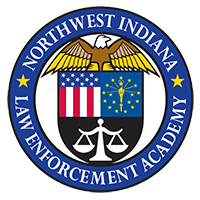 HOUSE BILL 1177:  Firearms Training for Teachers.
…Provides that a public school or a state accredited nonpublic school may not conduct a training or drill for an employee of the school that includes, as any part of the training or drill, the expelling of any type of projectile at the employee unless: (1) the school informs the employee of the use of projectiles in the training or drill; and (2) the employee provides written consent. Provides that certain schools may not conduct or approve a training or drill for a student of the school that includes, as any part of the training or drill, the expelling of any type of projectile at a student. Provides that the prohibition on the possession of a firearm in or on school property or on a school bus does not apply to certain qualified law enforcement officers and qualified retired law enforcement officers. Makes conforming and technical amendments.
INDIANA LEGAL UPDATE 2023
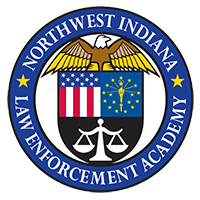 HOUSE BILL 1186:  Encroach on an Investigation
Provides that a person who knowingly or intentionally approaches within 25 feet of a law enforcement officer after the law enforcement officer has ordered the person to stop commits a Class C misdemeanor. Specifies that "emergency incident area" may include an area 25 feet in all directions from the perimeter of an emergency incident area.
INDIANA LEGAL UPDATE 2023
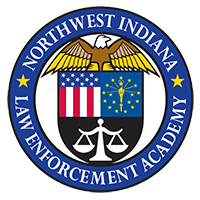 HOUSE BILL 1228:	 Child Seduction
Provides that "solicit", for purposes of the crime of child solicitation, includes luring and enticing. Defines "coach", "workplace supervisor", and "youth sports organization", and provides that the coach of a youth sports organization or a workplace supervisor commits child seduction if the person engages in sexual activity with a child less than 18 years of age and certain other conditions are met. Reduces the age difference from five years to four years for child seduction committed by a law enforcement officer. Makes conforming amendments.
INDIANA LEGAL UPDATE 2023
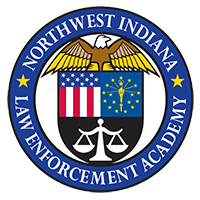 HOUSE BILL 1287:  Home Detention
Allows a court to place a person convicted of certain crimes directly in a community corrections program. Provides that a violation of certain terms of a community corrections program placement constitutes escape. Repeals the offense of unauthorized absence from home detention, a Class A misdemeanor. Repeals a provision that requires the court to suspend a period of an individual's sentence if placed in a community corrections program. Provides that if a person on home detention knowingly and intentionally: (1) leaves the person's home; (2) remains outside of the person's home; or (3) travels to an unauthorized location; in violation of the home detention order and without written permission commits escape, a Level 6 felony. Provides that the court may not suspend the minimum sentence for a Level 3 felony if the person has a juvenile adjudication for certain offenses committed within three years of the commission of the Level 3 felony. Specifies that a person sentenced to work release in a community corrections program receives one day of accrued time for each day the person is confined on work release.
INDIANA LEGAL UPDATE 2023
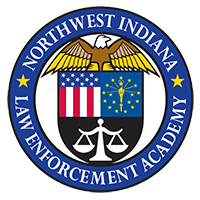 HOUSE BILL 1354:  Service Animals.
Provides that only a dog or miniature horse qualify as a service animal. Provides that a public accommodation shall make reasonable modifications in policies, practices, or procedures to permit the use of a miniature horse by an individual with a disability. Sets forth certain requirements when permitting or not permitting a person with a disability to bring a service animal on the premises of a public accommodation.
So now the old man can walk into a bar with his 
Horse…maybe…but not his therapy kangaroo.
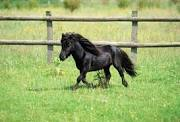 INDIANA LEGAL UPDATE 2023
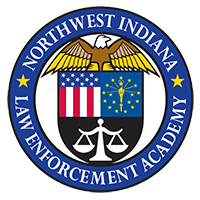 HOUSE BILL 1363:  Criminal Mischief & Criminal Trespass.
Provides that a person who recklessly, knowingly, or intentionally damages the property of a scientific research facility without the consent of, or with consent which was fraudulently obtained from, the owner, possessor, or occupant of the property that is damaged commits criminal mischief, a Class A misdemeanor. Provides that a person who, not having a contractual interest in the property, knowingly or intentionally enters the real property of a scientific research facility without the permission of, or with permission which was fraudulently obtained from, the owner of the scientific research facility or an authorized person, and knowingly or intentionally engages in conduct that causes property damage to: (1) the owner of or a person having a contractual interest in the scientific research facility; (2) the operator of the scientific research facility; or (3) a person having personal property located on the property of the scientific research facility; commits criminal trespass, a Level 6 felony.
INDIANA LEGAL UPDATE 2023
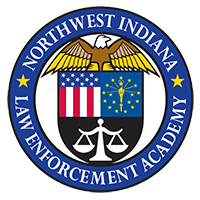 HOUSE BILL 1365:  Machine Guns.
Revises, for purposes of an enhancement and certain criminal offenses, a definition of "machine gun". Provides that particular criminal offenses concerning machine guns do not apply to certain persons, including persons possessing machine guns or other items not required to be registered in the National Firearms Registration and Transfer Record maintained by the federal Bureau of Alcohol, Tobacco, Firearms and Explosives. Makes a conforming amendment.
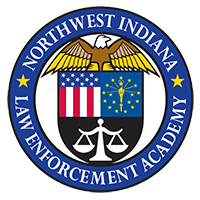 INDIANA LEGAL UPDATE 2023
HOUSE BILL 1396:  Stop the Bleed Program.
Establishes the stop the bleed donation pool for the purpose of receiving donations of gifts or donations. Provides that the stop the bleed donation pool is administered by the department of homeland security. Provides that a public safety agency may request bleeding control kits or donations made to the pool.
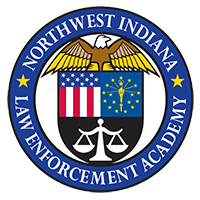 INDIANA LEGAL UPDATE 2023
LEGISLATIVE EFFORTS:  NORTHWEST INDIANA LAW ENFORCEMENT ACADEMY (NILEA) was awarded $5,000,000 in the state budget for law enforcement training for our NILEA member agencies. (We had never received state funding before.)
In July 2021, the NILEA Board of Directors voted to hire a lobbyist to assist in our efforts at educating the Legislators on who we are, and to express our needs for additional funding toward advancing law enforcement training. 
In 2023, the first full legislative session heard our request, and the State Budget was approved by the Governor to include our award. While the hard work continues, we should acknowledge the efforts of our Chiefs, Elected Officials, our Director, and our Lobbyist to work together on this important goal.